PASADO Y FUTURO DEL VERBO LEER FERREIRO
PRÁCTICAS SOCIALES DEL LENGUAJE
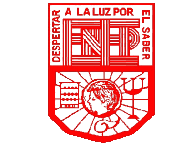 Escuela Normal de Educación Preescolar. 
Licenciatura en Educación Preescolar.
 
 Alumnas: 
María Ximena Avalos Flores #01 
Fabiola Denisse Escobedo Garcia #
Sofía Abigail Mascorro Arellano #11
Dhanya Guadalupe Saldivar Martínez #15
Debanhi Yolanda Suárez García #18

 Segundo semestre.       Sección C.

Curso: PRÁCTICAS SOCIALES DEL LENGUAJE
Maestra: MARIA ELENA VILLARREAL MARQUEZ

Mayo del 2021.
Saltillo, Coahuila, México.
Los verbos leer y escribir no tienen siempre el mismo significado. Son verbos que remiten a construcciones sociales, actividades socialmente definidas.
Por lo tanto con el paso del tiempo van apareciendo nuevos modos de decir, escribir, escuchar y leer lo escrito
LEER  Y ESCRIBIR EN UN MUNDO CAMBIANTE
Hubo una época, hace varios siglos, en que escribir y leer eran actividades profesionales.




Todos los problemas de la alfabetización  comenzaron cuando se decidió que:
Escribir no era una profesión sino una obligación y que leer no era marca de sabiduría sino marca de ciudadanía


Los verbos leer y escribir habían dejado de  tener una definición inmutable: 
 no designaban (y tampoco designan hoy día) actividades homogénea
Al dominar técnica
Cambios en la actualidad
1. La expresión computer literacy esconde que una gran parte de la población  que es supuestamente letrada resulta iletrada con la nueva tecnología
2. Los niños nacieron con las computadoras por lo tanto existe una diferencia radical en sus expectativas y actitudes.
3.  Se anuncia el fin de las bibliotecas y derechos de autor.
4. El nuevo desafío es lograr la alfabetización.
Listado para reflexionar
Aglutinación de funciones
La escritura se exhibió durante muchos siglos a una población que era incapaz de leer.
El desarrollo tecnológico ha permitido juntar funciones del autor intelectual con el autor materialista.
La tipología de textos no esta cerrada
En la actualidad existen nuevos métodos de comunicación oral y escrita.
La distinción de imagen/texto resulta problemática.
Las nuevas tecnologías explotaron recursos gráficos para guiar la interpretación del lector.
Pantalla de TV vs pantalla de computadora
Con la Tv se hablo de la posibilidad de que la imagen remplazara al texto.
Con la llegada de la computadora se estableció la necesidad del manejo eficaz del alfabeto.
Imperialismo lingüístico y consecuencias ortográficas.
Se producen nuevas palabras que se adoptan por asimilación.
Desfase generacional
La generación que vio llegar a la computadora a tenido que adaptarse a esta tecnología lo cual es muy difícil, sin embargo la que nació con ella le es muy sencilla porque desde muy temprana edad comenzó a utilizarlas por tal motivo presentan mas habilidades para el uso de estas tecnologías.
Sopa de letras
1.	Alfabetización 
2.	Verbo
3.	Comunicación 
4.	tecnologías 
5.	asimilación 
6.	computadora 
7.	interpretar